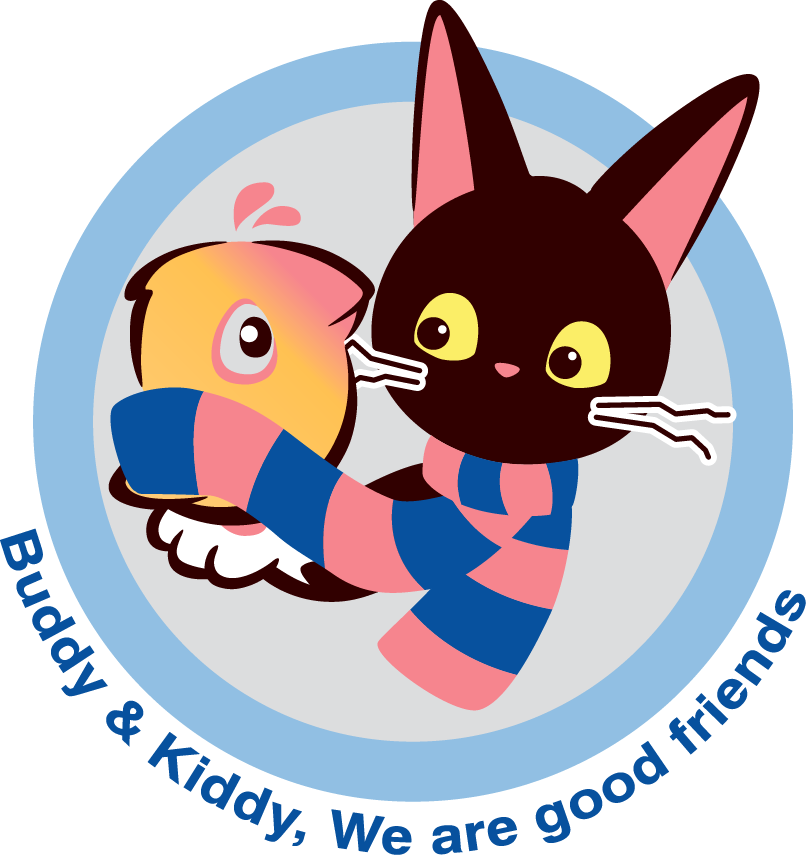 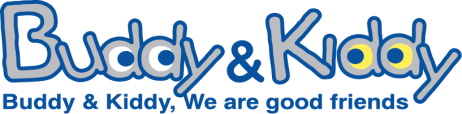 장애인식개선사업 버디&키디
영상동화 활동지
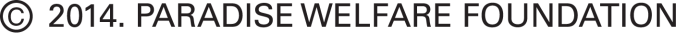 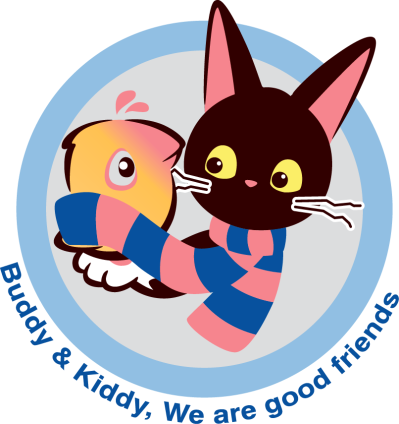 장애인식개선사업 버디&키디
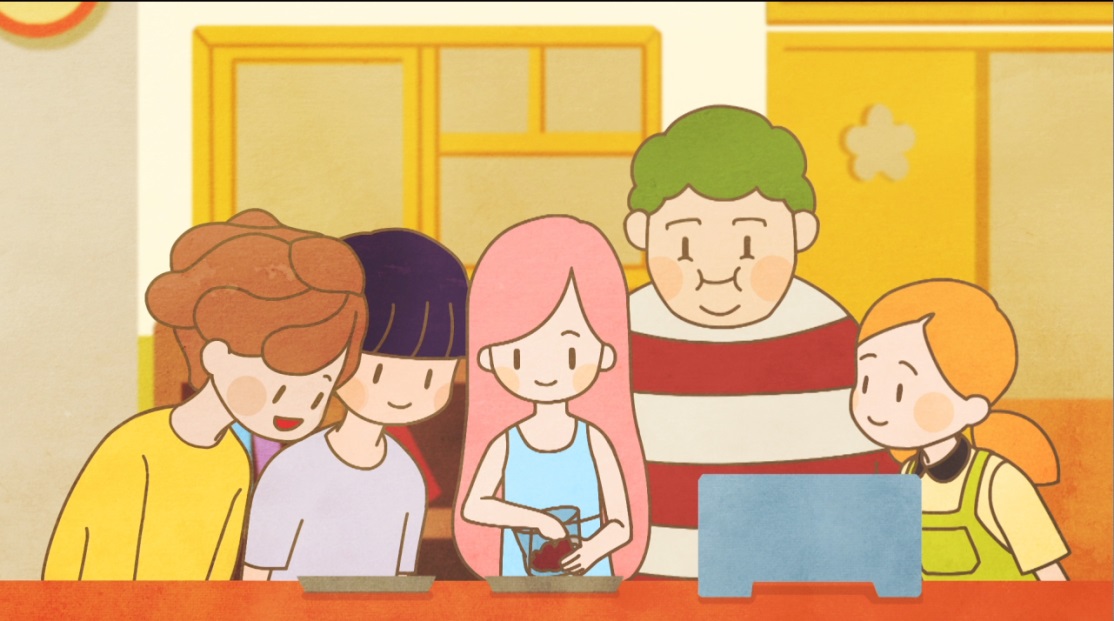 영상동화 활동지
승현이와 강낭콩
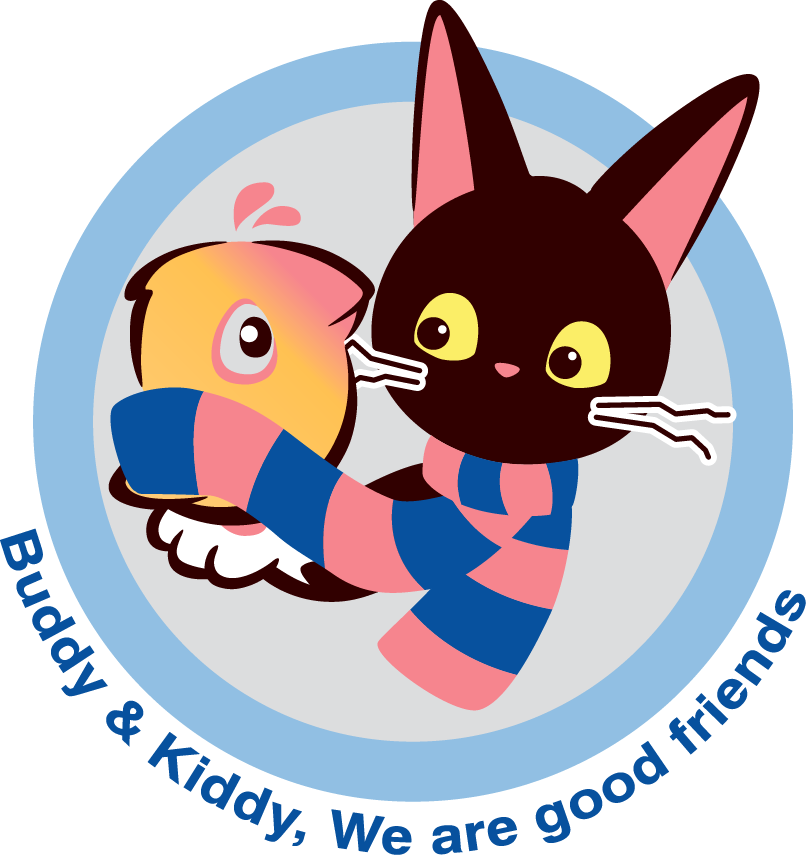 승현이와 강낭콩
제 1 단계 - 내용
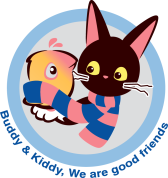 승현이와 강낭콩…  1단계 - 내용
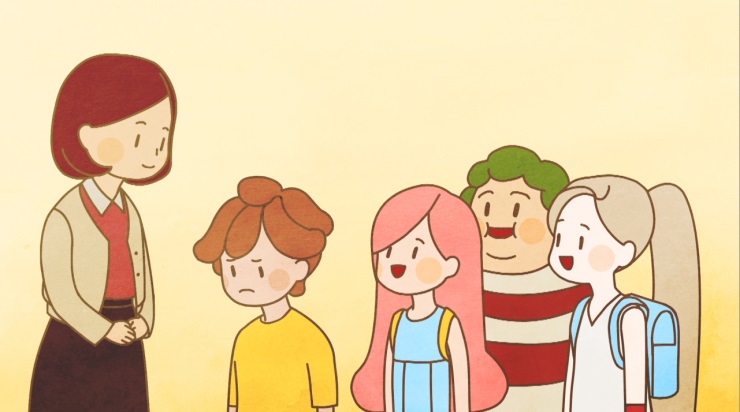 민아
네 반에서는 강낭콩 싹 키우기 실험을 하고 있었습니다.
그런데 물을 주면 안 되는 강낭콩에 누군가가 계속 물을 주었습니다.
알고 보니 공부하는 것이 조금 느리고 
생각주머니가 작은
승현
이가 모든 강낭콩에 물을 준 것이었습니다.
민아네 반 친구들은 이 문제를 어떻게 해결할까요?
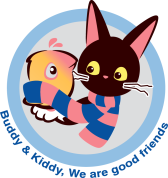 승현이와 강낭콩…  1단계 - 내용
1
과학실험에서 민아의 역할은 무엇인가요?
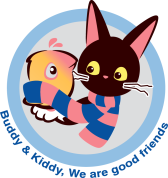 승현이와 강낭콩…  1단계 - 내용
2
민아는 승현이에게 왜 화가 났나요?
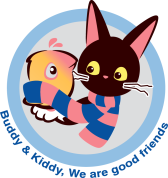 승현이와 강낭콩…  1단계 - 내용
3
승현이는 왜 모든 강낭콩 접시에 물을 주었나요?
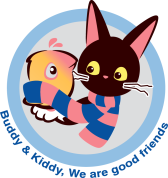 승현이와 강낭콩…  1단계 - 내용
4
승현이의 마음을 알게 된 민아와 반 친구들은 
선생님께 무엇을 부탁 드렸나요?
선생님,
해주세요.
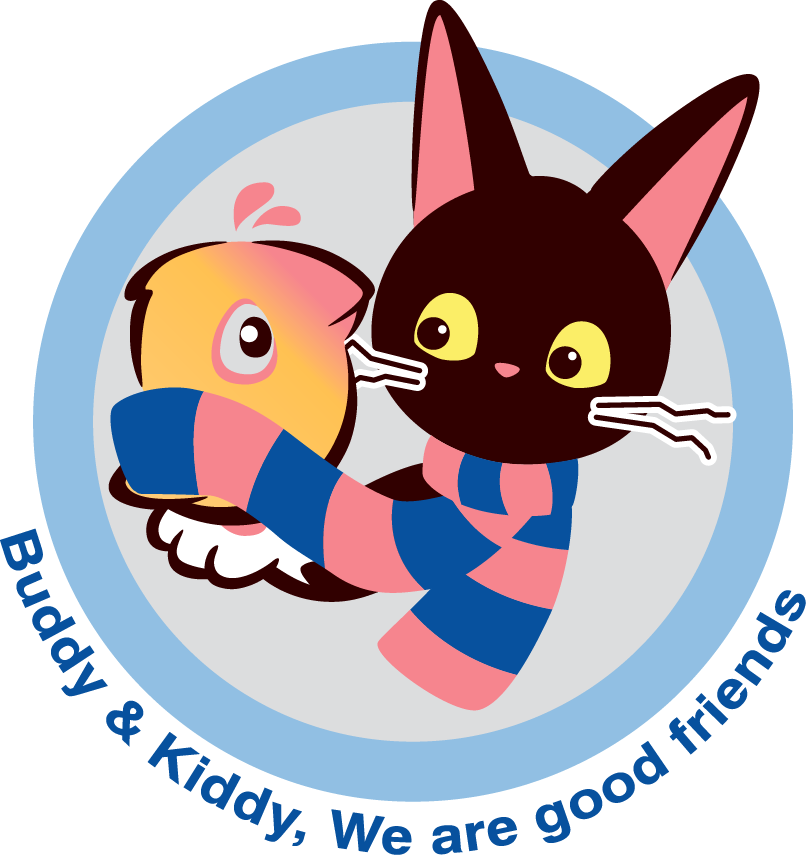 승현이와 강낭콩
제 1 단계 - 적용
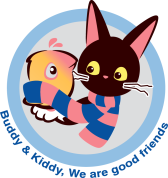 승현이와 강낭콩…  1단계 - 적용
나쁜 말, 미운 말을 들으면 기분이 나쁘고, 좋은 말, 고운 말을 들으면 
기분이 좋아집니다. 고운 말을 따라 토끼의 집을 찾아가 봅시다.
1
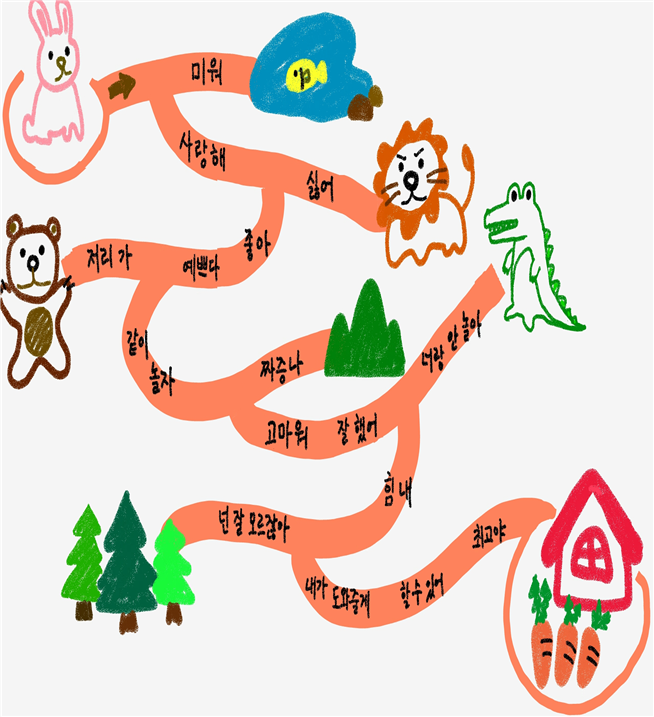 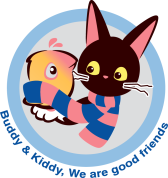 승현이와 강낭콩…  1단계 - 적용
나보다 조금 느리고, 공부를 못하는 친구에게 나쁜 말을 하거나 무시한 적이 있나요? 그런 경험이 있다면 친구에게 사과 하는 말을 써 봅시다.
2
친구야,
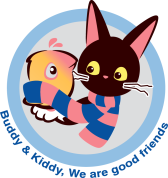 승현이와 강낭콩…  1단계 - 적용
강낭콩처럼 우리 반 친구들도 
각각 다른 모습과 성격을 가지고 있습니다. 
나와 우리 반 친구들의 얼굴을 그려서 모두 함께 하는 
콩깍지를 꾸며 봅시다.
3
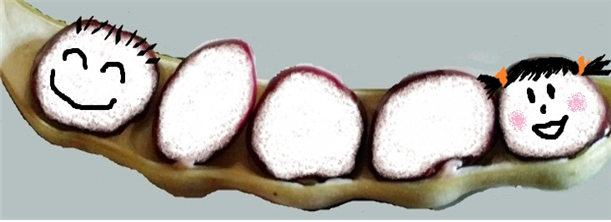 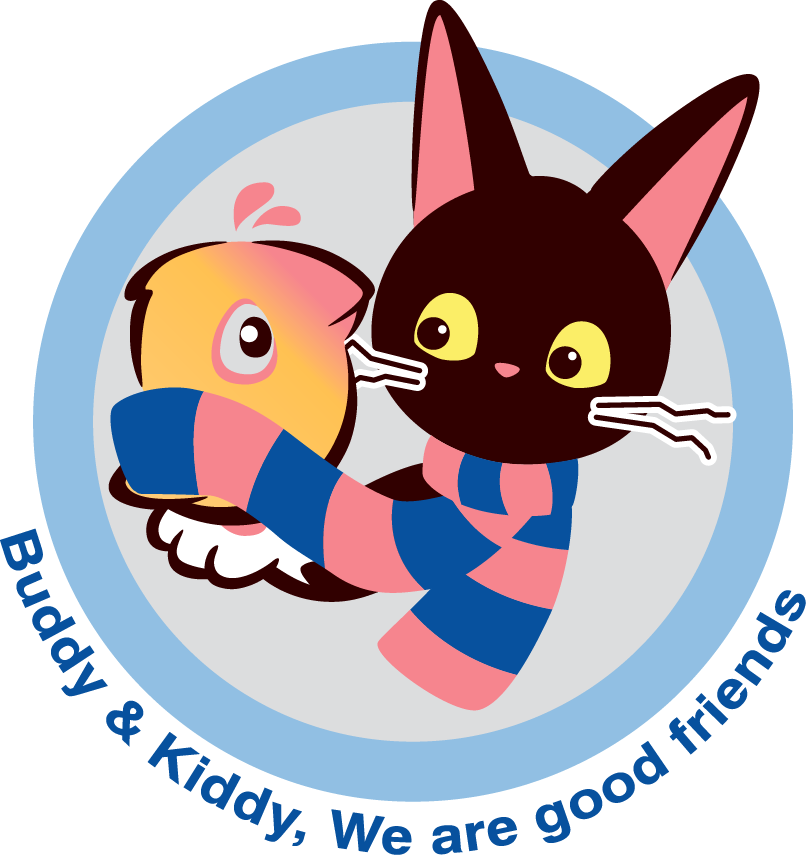 승현이와 강낭콩
제 2 단계 - 내용
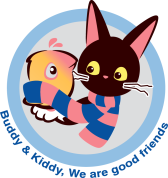 승현이와 강낭콩…  2단계 - 내용
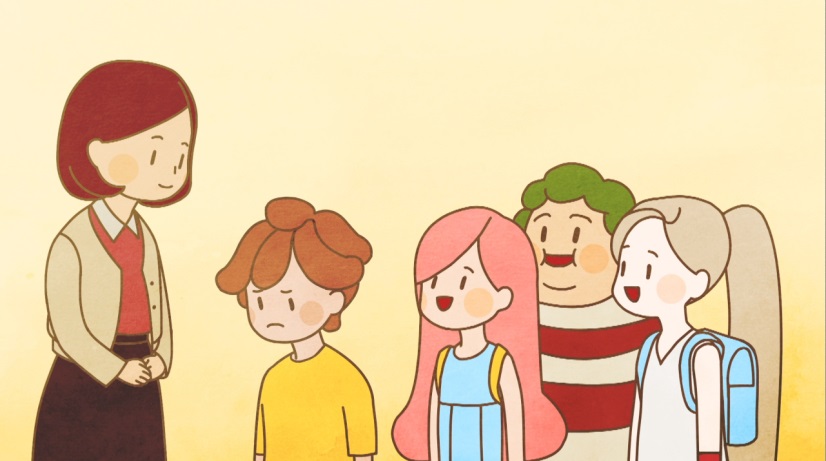 과학실험을 하고 있는 민아네 반에서 
물을 주면 안 되는 강낭콩 접시에 누군가가 
물을 주는 일이 발생합니다.
알고 보니 친구들보다 
말하고, 생각하고, 학습하는 것이
조금 느린
이가 생명은 다 소중한 거라며 모든 강낭콩 접시에 물을 준 것이었습니다.
승현
민아네 반 친구들이 
이 문제를 어떻게 해결할 수  있을지 생각해 봅시다.
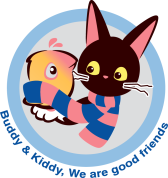 승현이와 강낭콩…  2단계 - 내용
1
민아는 승현이의 어떤 행동 때문에 화가 났나요?
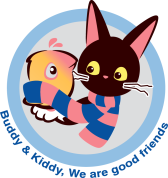 승현이와 강낭콩…  2단계 - 내용
2
승현이가 모든 강낭콩 접시에 물을 준 까닭은 무엇인가요?
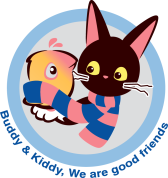 승현이와 강낭콩…  2단계 - 내용
3
승현이가 모든 강낭콩 접시에 물을 준 이유를 듣고 나서 
민아는 자신의 어떤 행동을 떠올리고 반성하였나요?
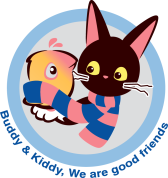 승현이와 강낭콩…  2단계 - 내용
4
승현이의 마음을 알게 된 민아가 
친구들에게 제시한 방법은 무엇인가요?
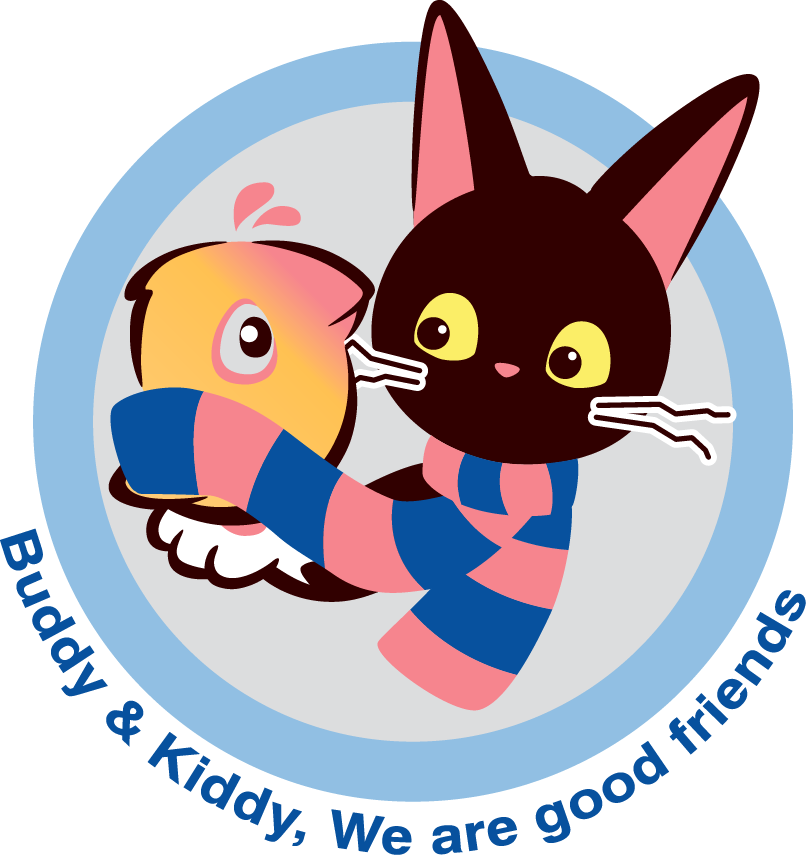 승현이와 강낭콩
제 2 단계 - 적용
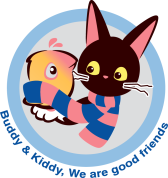 승현이와 강낭콩…  2단계 - 적용
내가 만약 못생긴 강낭콩이라면 
민아가 콩을 심으며 하는 말을 듣고 어떤 기분이 들었을까요?
1
예쁘게 생긴 강낭콩은 조건이 좋은 첫 번째 접시에 들어가고,
제일 못생긴 너희들은 아이스 팩이 있는 스티로폼 상자 속 접시로 들어가고……….
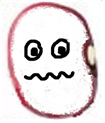 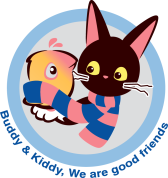 승현이와 강낭콩…  2단계 - 적용
2
가치란 사람들이 가장 중요하다고 생각하는 
목표나 태도, 물건 등을 말합니다.
승현이는 무엇에 가치를 두었는지 보기에서 찾아봅시다.
<보기> 용기, 정직, 생명, 성실
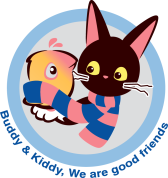 승현이와 강낭콩…  2단계 - 적용
나에게 중요한 가치는 무엇인가요?
내가 정말로 중요하게 생각하는 가치는 무엇인지 써봅시다.
3
<보기> 행복, 믿음, 용기, 정직,아낌없이 베풀어라, 
진리가 아니면 따르지 마라, 가족, 공부, 돈  등
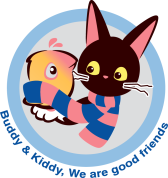 승현이와 강낭콩…  2단계 - 적용
제각각 다른 모습의 강낭콩처럼 우리 반 친구들의 
외모나 성격은 서로 다르지만 모두 다 소중한 생명입니다. 
이야기에 나오는 ‘씨. 씨. 씨’ 노래의 가사를 바꿔 
친구들과 함께 불러 봅시다.
4
우리. 우리. 우리.

우리. 우리. 우리.
(①           )이 달라도	
우리. 우리. 우리.
다르게 자라도

우리. 우리. 우리.
우린 모두 (②             )
우리 모두 잘 클 수 있어.
씨. 씨. 씨.

씨. 씨. 씨.
모습이 달라도

씨. 씨. 씨.
다르게 자라도

씨. 씨. 씨.
우린 모두 똑같아.
우리 모두 잘 클 수 있어.
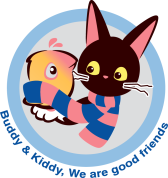 승현이와 강낭콩…  2단계 - 적용
모양이 제각각인 강낭콩처럼 우리 반 친구들도 각자 다른 모습과 
다른 성격을 가지고 있습니다. 
강낭콩 그림에 나와 우리 반 친구들의 얼굴을 그려서 
서로 다른 우리 반 친구들이 함께 하는 강낭콩 콩깍지를 꾸며 봅시다.
5
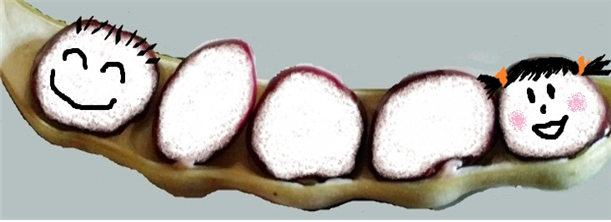 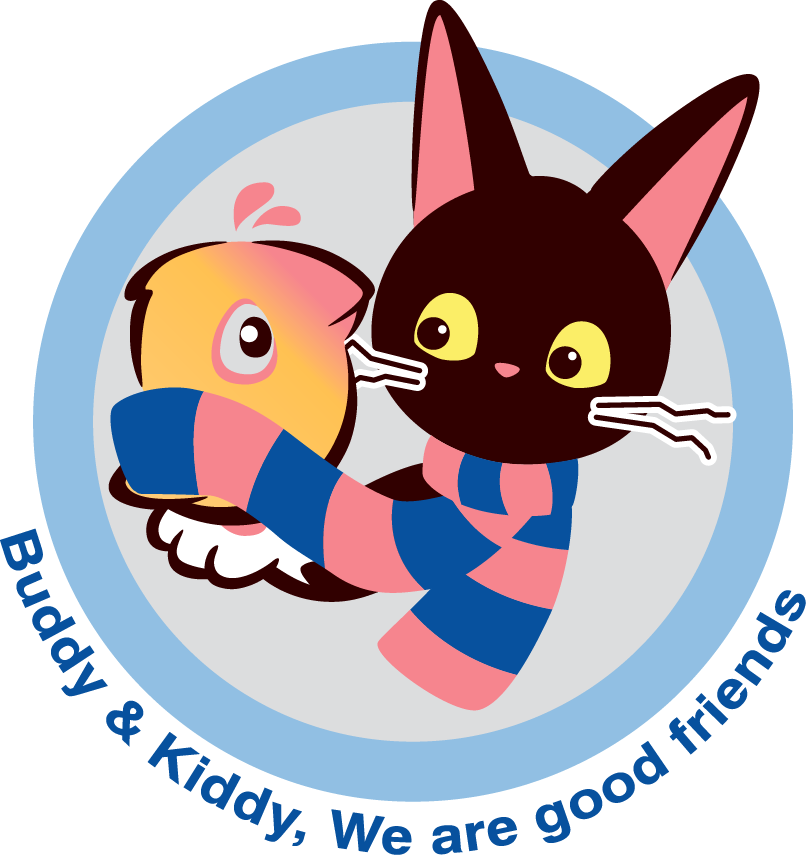 승현이와 강낭콩
제 3 단계 - 적용
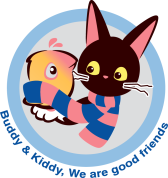 승현이와 강낭콩…  3단계 - 적용
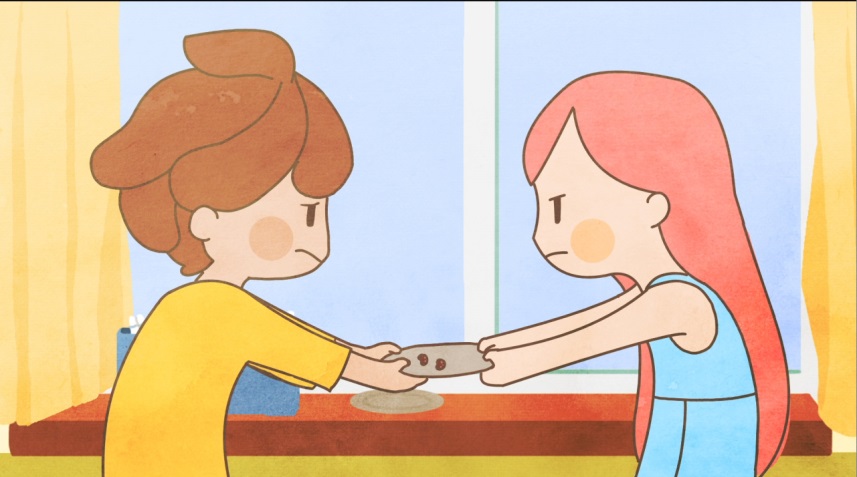 과학 시간, 
강낭콩 싹을 키우는 조건을 실험하고 있는
민아네 반에서 물을 주지 말아야 할 강낭콩 접시에 
누군가가 계속 물을 주는 사건이 발생합니다.
알고 보니 
지적 발달이 느린
이가 생명은 다 소중하다며 
모든 강낭콩 접시에 물을 준 것이었습니다.
승현
민아네 반 친구들이 
이 문제를 해결해 나갈 수 있는 방법을 생각해 봅시다.
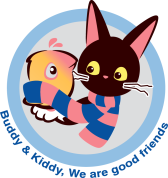 승현이와 강낭콩…  3단계 - 적용
모든 친구들은 다 소중하다고 말하면서도 
나보다 조금 느리고, 공부를 못하는 친구에게 
무시하는 말이나 부정적인 말을 한 적이 있었나요? 
그런 경험이 있다면 이야기해 보고, 왜 그랬는지 이유를 말해봅시다.
1
▶나의 경험
▶그렇게 말한 이유
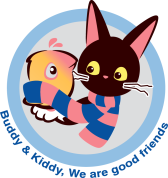 승현이와 강낭콩…  3단계 - 적용
2
어떻게 하면 민아네 반 친구들이 과학실험을 잘 끝낼 수 있을까요? 
좋은 방법을 생각해 봅시다.
예시 ) 옆 반에서 실험한 강낭콩 접시를 빌려 관찰한다.
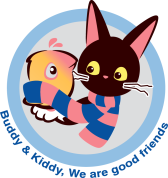 승현이와 강낭콩…  3단계 - 적용
과학 실험을 처음 계획대로 계속 한다면 
승현이를 이해시킬 필요가 있습니다. 
승현이가 기분 나쁘지 않도록 승현이를 설득하는 글을 써 봅시다.
3
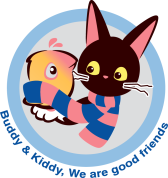 승현이와 강낭콩…  3단계 - 적용
승현이는 실험보다 
모든 생명을 소중히 여기는 것에 가치를 두었습니다. 
나에게 중요한 가치는 무엇인가요? 
내가 정말로 중요하게 생각하는 가치는 무엇인지, 그 이유는 무엇인지
나의 가치 사전을 꾸며 봅시다.
4
<보기> 행복, 믿음, 용기, 정직, 
아낌없이 베풀어라, 
진리가 아니면 따르지 마라, 
가족, 공부, 돈  등
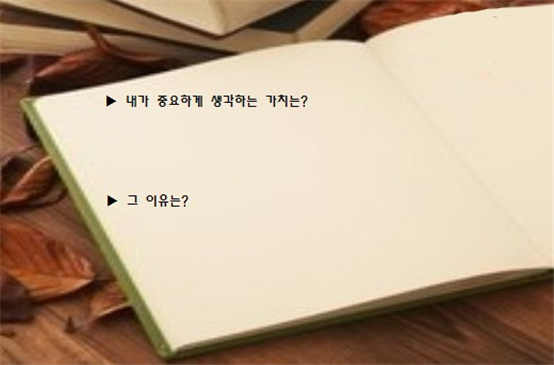 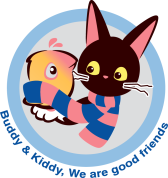 승현이와 강낭콩…  3단계 - 적용
짝이 생각하는 소중한 가치에 대해 알아봅시다. 
짝이 그 가치를 소중히 하는 이유도 물어봅시다.
5
▶짝이 소중히 생각하는 가치 :
▶그 가치를 소중히 하는 이유 :
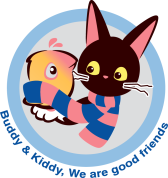 승현이와 강낭콩…  3단계 - 적용
6
‘말의 힘’이라는 다큐 영상을 보고 말이 가진 힘을 살펴봅시다.
<다큐 영상 ‘말의 힘’>  
  
말이 씨가 된다는 말이 있듯이 무심코 뱉은 
말 한 마디 속에는 엄청난 힘이 숨어 있습니다. 
말의 힘에 대한 실험이 방송국에서 있었습니다. 
막 지은 쌀밥이 담긴 두 병 중 한 병에는 
“고맙습니다.”, “사랑해.” 등의 긍정적인 말을, 
나머지 한 병에는  
“짜증나.”, “미워.” 등의 부정적인 말을 
계속 해주었습니다. 
4주간의 실험이 끝난 뒤 두 병에 담긴 쌀밥에는 믿기 힘들 정도로 큰 차이가 생겼습니다. 
좋은 말, 긍정적인 말을 해준 밥에는 하얀 곰팡이가 많이 생기고 구수한 냄새가 났으나 
나쁜 말, 부정적인 말을 해준 밥에는 검은 곰팡이가 많이 생기고 좋지 않은 냄새가 나는 등 
밥이 썩어버렸습니다.
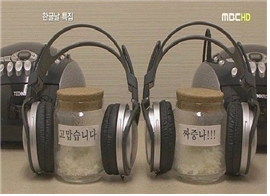 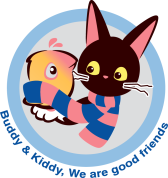 승현이와 강낭콩…  3단계 - 적용
‘말의 힘’이라는 다큐 영상을 보고 말이 가진 힘을 살펴봅시다.
6
평소에 나는 무심코 나 스스로에게나 다른 사람들에게 
나쁜 말, 부정적인 말을 하진 않았나요? 
내가 자주 하는 부정적인 말들을 생각해보고, 
이를 긍정적인 말로 바꾸어 봅시다.
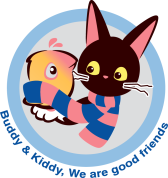 승현이와 강낭콩…  3단계 - 적용
긍정적인 말을 사용하면 어떤 좋은 점들이 있을까요?
다음의 광고를 패러디 하여 광고를 꾸며 봅시다
7
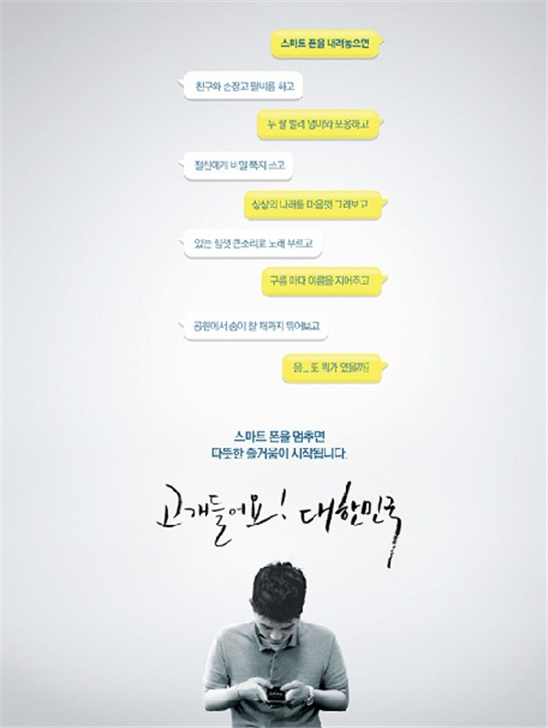 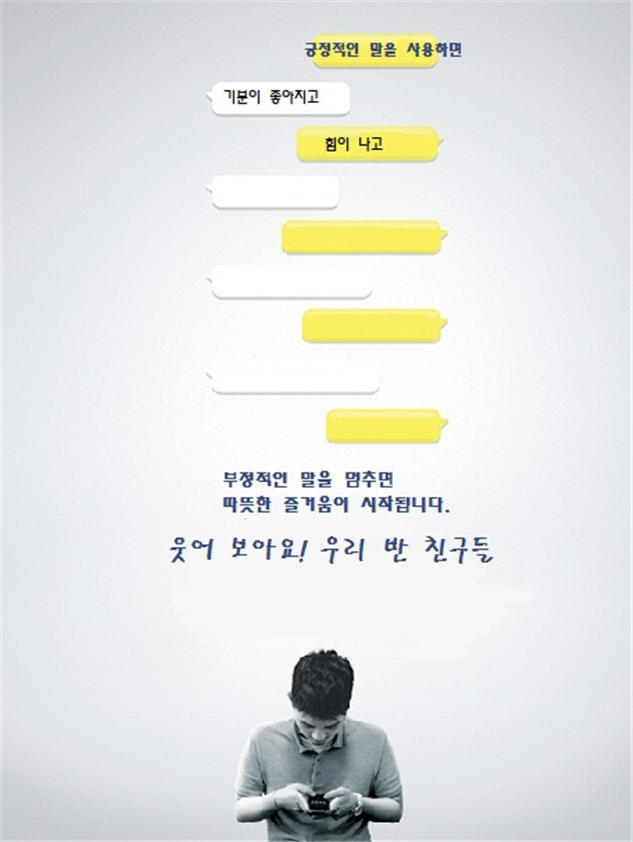 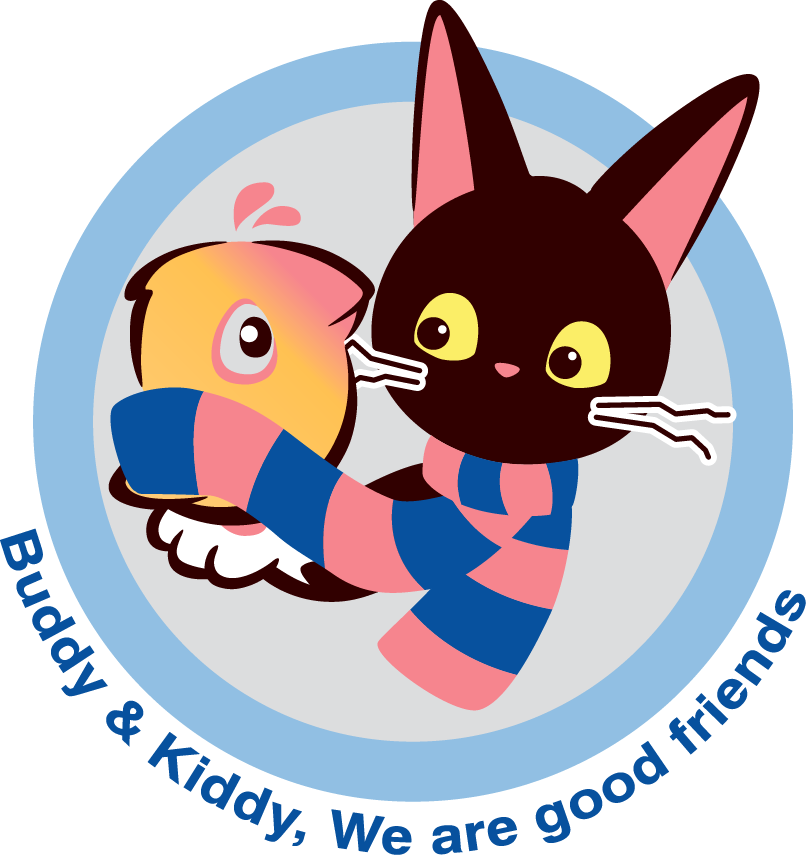 승현이와 강낭콩
예시답안 및
교사용 활동자료
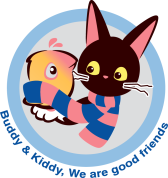 승현이와 강낭콩…  1단계 - 예시답안 및 교사용 활동자료
강낭콩에 일주일 동안 물주기
승현이가 물을 주지 말아야 할 강낭콩 접시에(2,3번째 접시에) 물을 주어서 
좀 못생기고 조금 다르게 생겼어도 모두 소중한 생명이라고 생각해서, 콩이 물을 못 먹어서 아파하므로 등
선생님, 자라지 못한 강낭콩도 다시 잘 키워보게 해주세요.
2
1
내용
적용
사랑해-->좋아-->예쁘다-->같이 놀자-->고마워-->잘했어-->힘내-->내가 도와줄게-->할 수 있어-->최고야
자기의 경험을 자유롭게 발표한다.
친구들의 얼굴을 그려보면서 생김새와 성격이 서로 달라도 모두 소중하다는 것을 생각해보도록 한다.
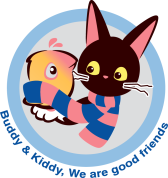 승현이와 강낭콩…  2단계 - 예시답안 및 교사용 활동자료
승현이가 물을 주지 말아야 할 강낭콩 접시에(2,3번째 접시에) 물을 주어서 
좀 못생기고 조금 다르게 생겼어도 모두 소중한 생명이라고 생각했기 때문에
강낭콩의 생김새만 보고 차별을 하였던 점을 떠올리고 반성을 하였다.
선생님께 말씀 드려서 나머지 자라지 못한 강낭콩도 다시 잘 키울 수 있게 부탁 드리기로 하였다.
2
1
못생겼다고 물도 못 먹고 햇빛도 못 보게 되어 슬프고 우울해, 못생겼다고 소중히 여겨주지 않는 민아가 미워, 모두 다 소중한 생명인데 생긴 것으로 차별대우 하다니 기분 나빠 등
생명
자신이 소중하게 생각하는 가치를 낱말이나 격언, 속담 등 자유로운 방법으로 써보도록 한다.
①성격, 얼굴, 키, 잘하는 것 등                                                   ②소중해, 비슷해, 친해, ○반이야, 같은 친구들이야 등
친구들의 얼굴을 그려보면서 생김새와 성격이 서로 달라도 모두 소중하다는 것을 생각해보도록 한다.
내용
적용
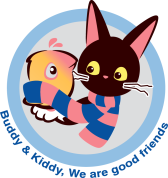 승현이와 강낭콩…  3단계 - 예시답안 및 교사용 활동자료
자기의 경험을 자유롭게 발표하도록 한다.
각자 집에서 강낭콩을 키워보는 실험을 한다, 옆 반이랑 공동 실험을 해서 우리 반에서는 첫 번째 접시 강낭콩을, 다른 반에서는 2, 3번째 접시 강낭콩을 키우도록 한다, 백과사전이나 인터넷 검색 등을 통해 실험 결과를 알아본다 등
자기의 경험을 자유롭게 발표하도록 한다.
4-5. 


공부도 못하는 게, 해봤자 안 될걸? ---> 힘내, 넌 잘할 수 있어, 잘 해낼 거야, 가능성이 있어.                                                               너 정말 못생겼구나. 너 웃기게 생겼어. ---> 넌 개성 있는 얼굴이야. 너만의 매력이 있어.                                                                    짜증나. 저리 가. 꺼져. ---> 나 기분이 좋지 않으니 나중에 얘기해도 될까? 나 잠깐 혼자 있고 싶어.                                                        이게 뭐야. 이 것 밖에 못해? ---> 잘 했어. 조금만 더 하면 잘 할 수 있겠다. 내가 도와줄게. 등
친구와 친해지고, 마음이 따뜻해지고, 존중하는 마음이 생기고, 긍정적인 마음이 되고, 자신감 없는 친구를 격려할 수 있고, 웃는 일이 많아지고, 예쁜 말투를 갖게 되고, 우정이 깊어지고 등
나와 짝이 소중하게 생각하는 가치와 이유를 발표하도록 하고, 
사람들마다 소중히 여기는 가치가 다르다는 것을 이해하고 
이를 서로 존중해주어야 함을 알도록 한다.
1
적용
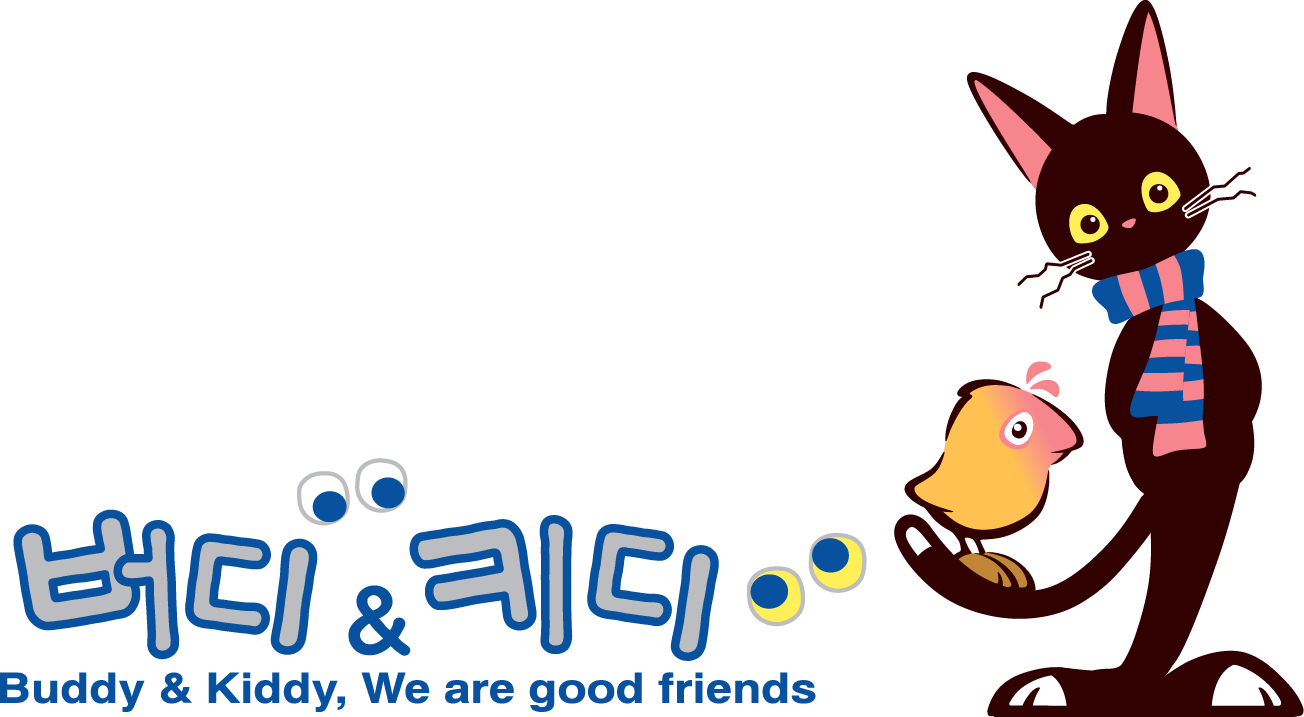 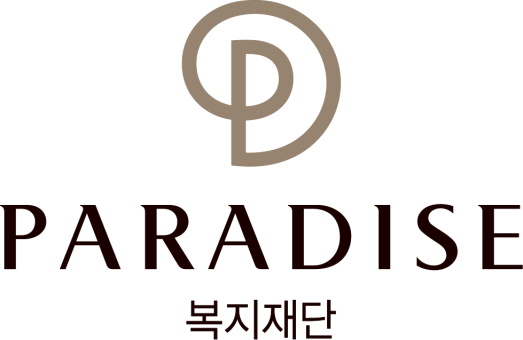